OSEBNI ZAIMEK
1. Kaj je OSEBNI ZAIMEK?Beseda, ki stoji namesto samostalnika.
Cvetka  je svetovalka.          Veliko otrok zaupa težave Cvetki.
samostalnik
 
 ONA je svetovalka.              Veliko otrok   JI   zaupa težave.
 

OSEBNI ZAIMEK                             OSEBNI ZAIMEK
2. DOLOČIMO MU:
OSEBO, 

  ŠTEVILO  in

  SKLON.
a) ŠTEVILO
EDNINA, 

  DVOJINA,

  MNOŽINA.
b) SKLON
imenovalnik 
  rodilnik 
  dajalnik 
  tožilnik 
  mestnik 
  orodnik
c) OSEBA
1. OSEBA 
  2. OSEBA  
  3. OSEBA 
 
1.  OSEBA   je  sporočevalec   (jaz)
2.  OSEBA   je  ogovorjeni    (ti)
3.  OSEBA   je  neudeleženec pogovora  (on)
3. OSEBI ZAIMEK SKLANJAMO:
PREBERI razpredelnico na strani 23 (zelen DZ).
PREPIŠI PREDSTAVITEV,
 
ki si jo ravnokar prebral/-a.
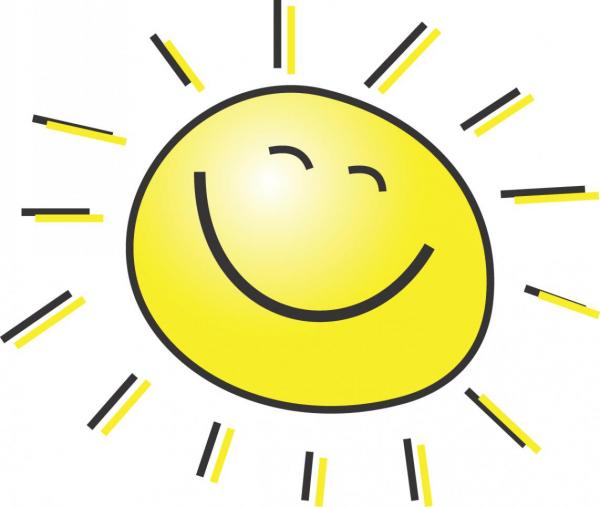